স্বাগতম
শিক্ষার্থী ভাই বোনদের
শিক্ষক পরিচিতি
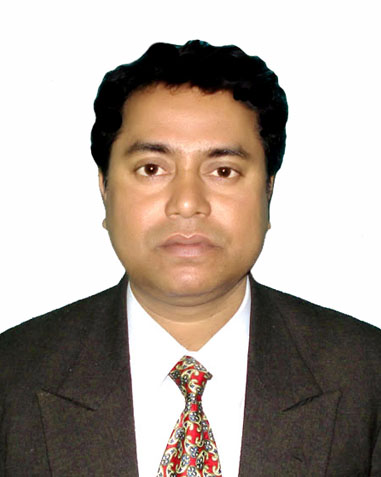 মোঃ তোফায়েল হোসেন
প্রভাষক (ব্যবস্থাপনা ) 
সান্তাহার টেকনিক্যাল এ্যান্ড বিজনেস ম্যানেজমেন্ট কলেজ। 
ডাকঃ সান্তাহার 		
উপজেলাঃ আদমদীঘি জেলাঃবগুড়া।
  মোবাইলঃ 	০১৭১৬০১৭৩৫১
Email:-  litonnenews70@gmail.com
পাঠ পরিচিতি
বিষয়ঃ ব্যবসায় সংগঠন ও ব্যবস্থাপন-১
শ্রেনিঃ একাদশ
সময়ঃ ৪০ মিনিট
আজকের পাঠ
এক মালিকানা ব্যবসায়
      ( Sole Proorietorship Business )
শিখনফল
এ পাঠ শেষে শিক্ষার্থীরা জানতে পারবে……
মালিকানার ভিত্তিতে ব্যবসায়ের ধারণা ব্যাখ্যা করতে পারবে। 
 এক মালিকানা ব্যবসায়ের বৈশিষ্ট
এক মালিকানা ব্যবসায়ের গুরুত্ব বিশ্লেষণ।
GK gvwjKvbv e¨emvq (Sole Proprietorship)
Pv‡qi †`vKvb
gyw`i †`vKvb
`wR©i †`vKvb
weDwU cvj©vi
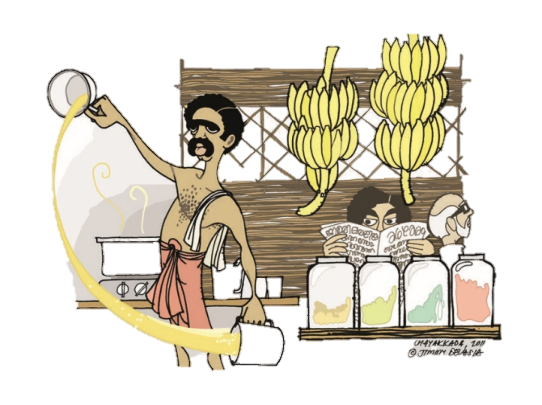 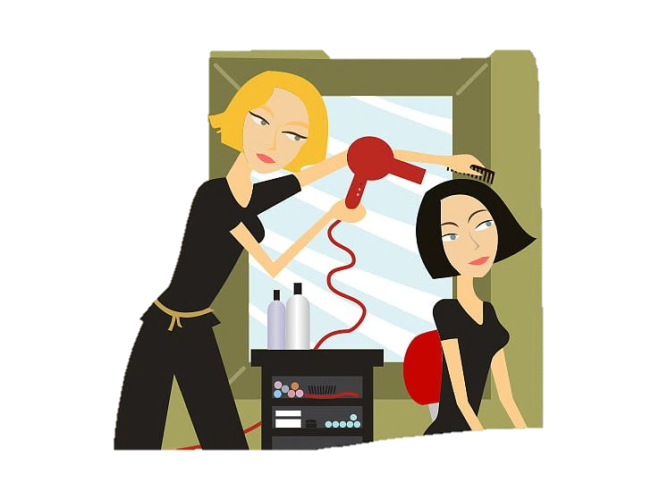 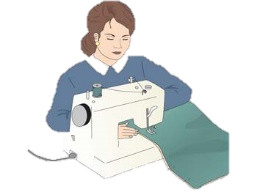 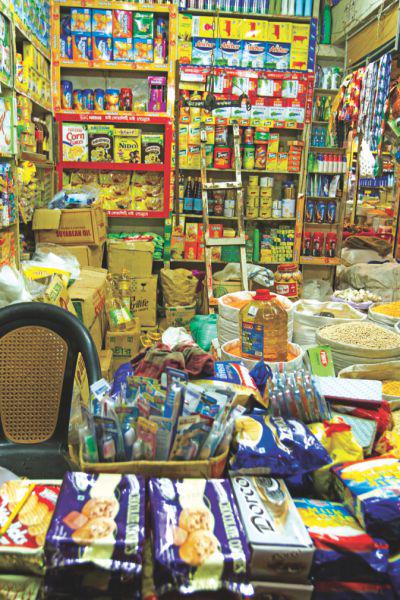 GKRb e¨w³Øviv cwiPvwjZ nq|
ÿwZ
cwiPvjbv
gybvdv
gyjab
SzuwK
GK gvwjKvbv e¨emv‡qi ˆewkó¨
যেমনÑ আসলাম ভাইয়ের চা দোকান,    অরুনের চাÑ দোকান।
e¨w³ bv‡g cwiwPwZ
gvwjK I e¨emvq m¤úK©
AwbwðZ ¯’vwqZ¡
মালিক অনুপস্থিত থাকলে ব্যবসায় সমস্যার সৃষ্টি হয়।
AvBbx RwUjZv wenxb
এক মালিকানা ব্যবসায় কোন আইনী জটিলতা নাই।
এক মালিকানা ব্যবসায়ের গুরুত্ব
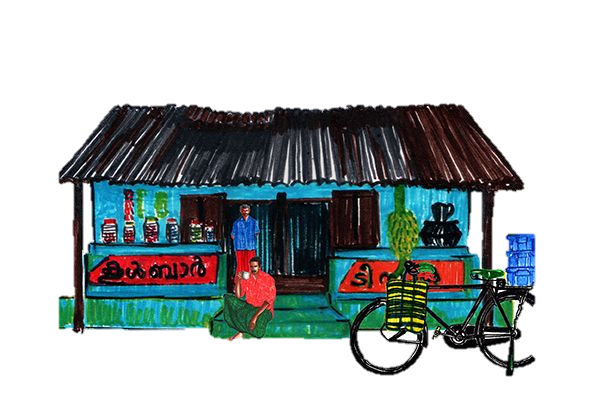 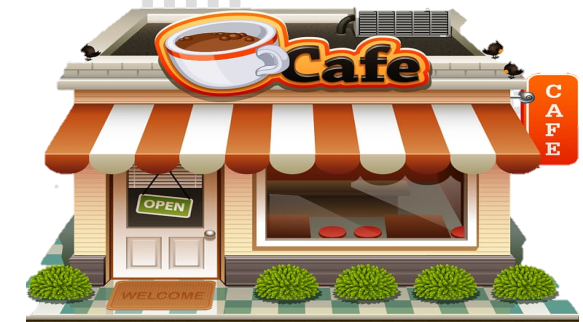 সর্ব ব্যপকতা
শহর
গ্রাম
সঞ্চয় ও বিনিয়গ
mÂq
300/-
e¨q
700/-
আয়
1000/-
জীবনযাত্রার মান উন্নয়ন
আয় ও সম্পদ বৃদ্ধি
e¨vq
500/-
200/-
অধিক কর্মসংস্থান
50/-
স্বল্প পুজিঁ
1000/-
500/-
200/-
100/-
এক মালিকানা ব্যবসায়ের উপযুক্ত ক্ষেত্র
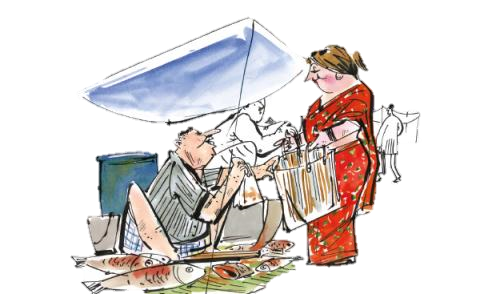 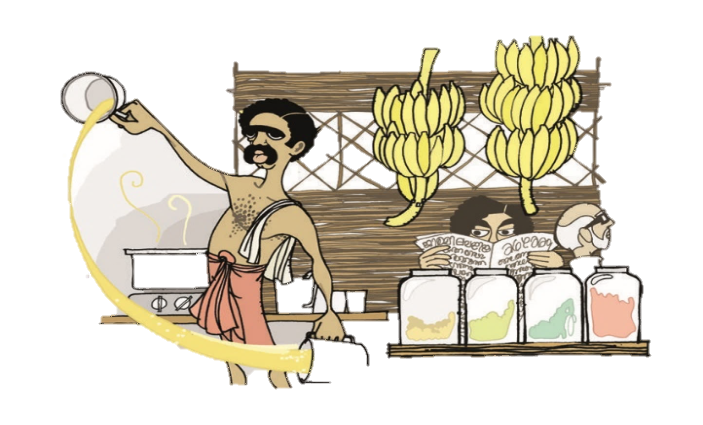 পরিবর্তনশীল চাহিদা
স্বল্প পুজির ব্যবসায়
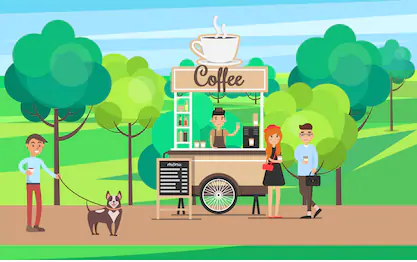 রুচি মোতাবেক পন্য সরবরাহ
সীমাবদ্ধ চাহিদা
স্বল্প ঝুকির ব্যবসায়
দ্রুত সিদ্ধান্ত গ্রহন
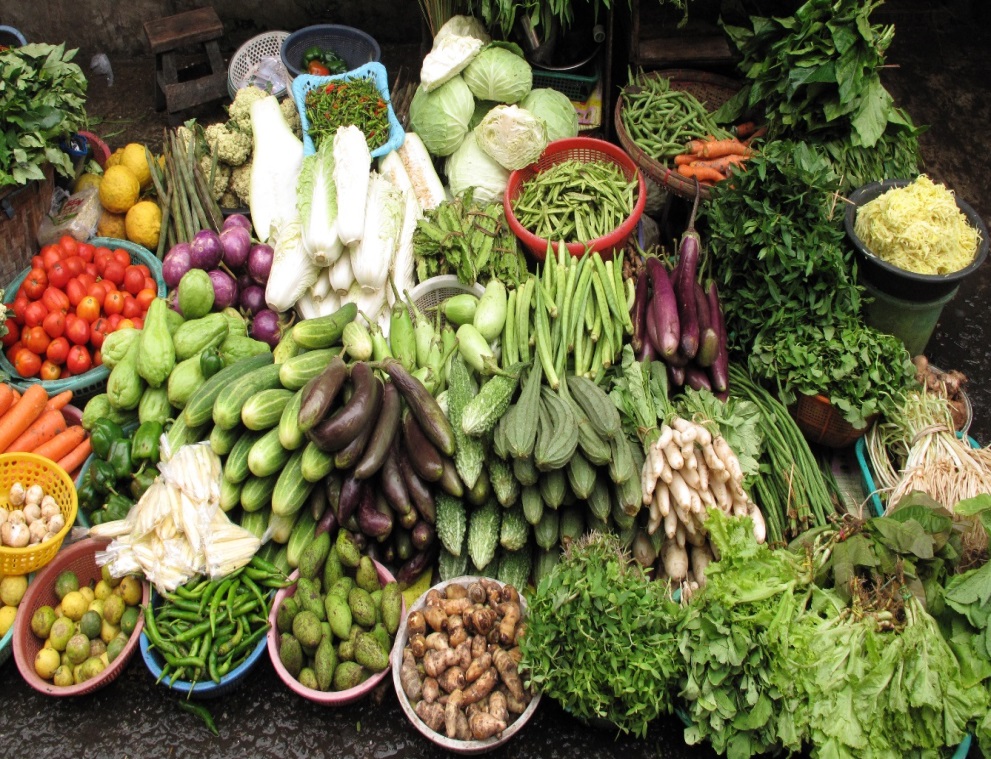 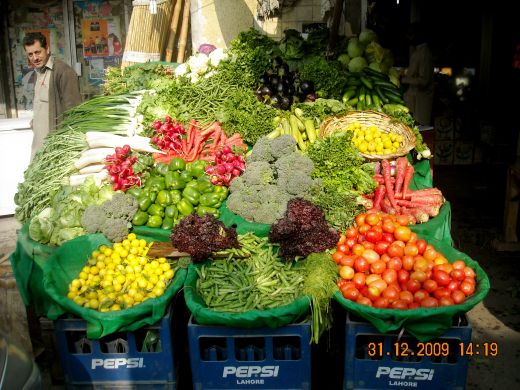 সবজীর দোকান
সবজীর দোকান
একক কাজঃ
একমালিকানা ব্যবসায় কী ?
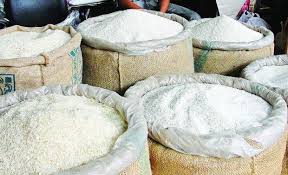 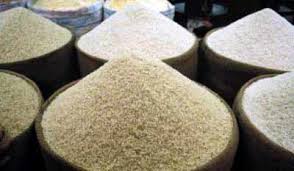 চাউলের দোকান
জোড়ায় কাজঃ
ক)একমালিকানা ব্যবসায়ের সুবিধা গুলো কী কী ?
ব্যাগ সেলাই
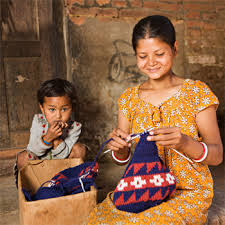 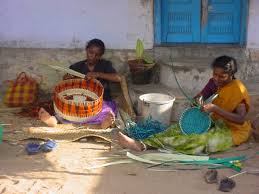 ঝুড়ি বোনা
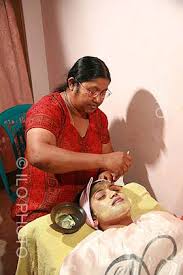 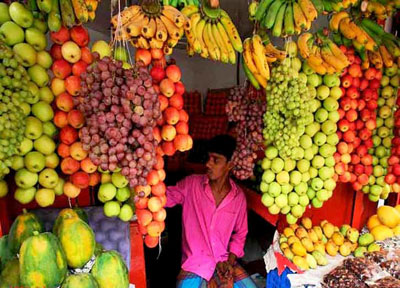 ফলের দোকান
পার্লার
দলীয় কাজ
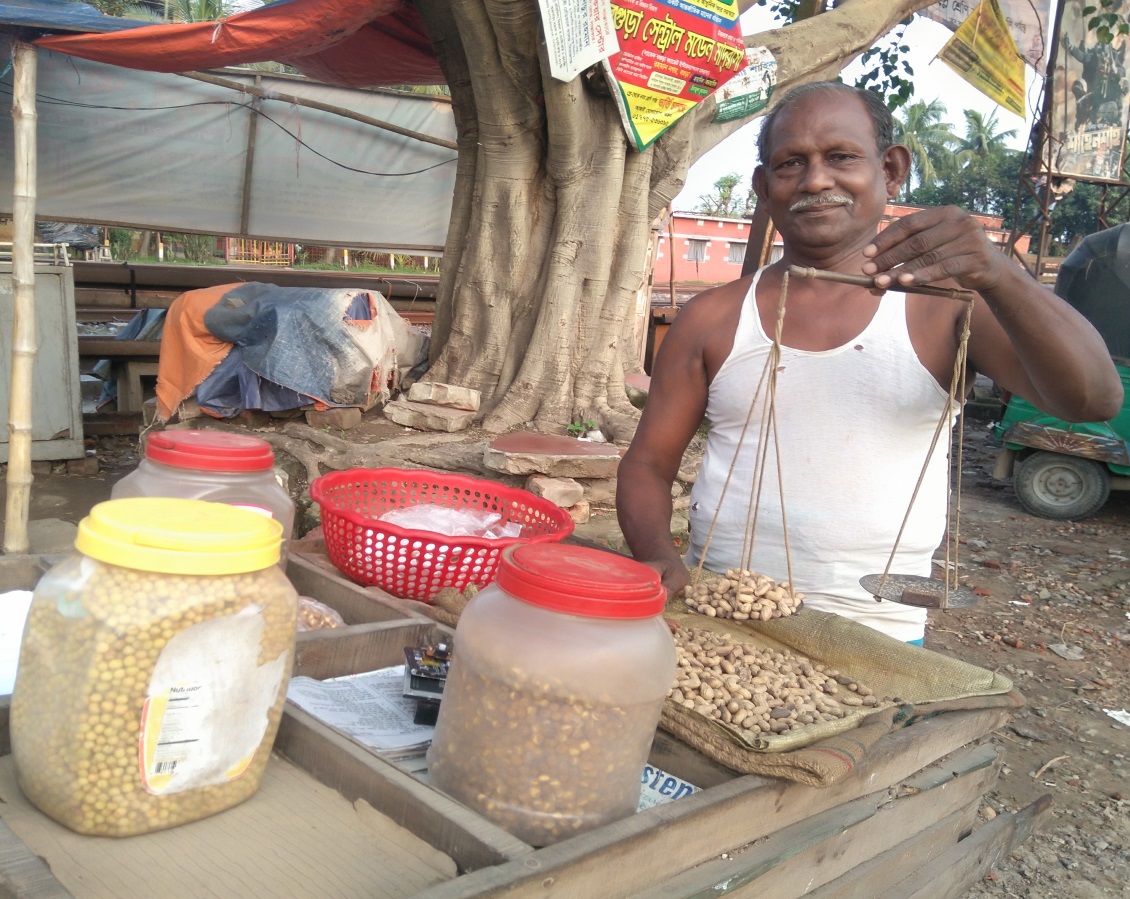 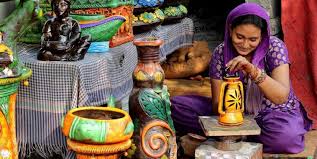 ছবিতে কে কী কাজ করছে তা লিখে আনবে
মূল্যায়ন
এক মালিকানা ব্যবসায় মালিক কত জন ?
ক) একজন      খ) দুইজন
গ) সাত জন      ঘ) নয়জন

বিশ্বের প্রাচীন তম ব্যবসায় কোনটি ?
ক) যৌথ ব্যবসায়  খ) অংশীদারি ব্যবসায়
গ) যৌথ উদ্দ্যোগ ব্যবসায়  ঘ) একমালিকানা ব্যবসায়

এক মালিকানা ব্যবসায় দায় কেমন ?
ক) অসীম দায়  খ) কোন দায় নাই
গ) সসীম দায়    ঘ) মূলধন অনুযায়ী
বাড়ীর কাজঃ
একমালিকানা ব্যবসের কয়েকটি     উপযুক্ত ক্ষেএের নাম লিখে আনবে ।
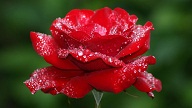 ধন্যবাদ